ГБОУ СОШ № 1352 с углубленным изучением английского языка г. Москвы
Валентность
Политова Светлана Викторовна, 
учитель химии высшей квалификационной  категории
Повторение
P
O
2
5
Химическая формула
Качественный состав
Количественный состав
P, O
2P, 5O
Повторение
Объясните, что означает запись
K2O
Li2S
SO2
1
ZnSO4
H2SO4
Cl2O7
2
HClO4
Na2S
CaSO4
3
Простые и сложные вещества
Fe, K2O, Na2S, AlCl3, Cl2
1
O3, Cl2O7, CaCO3, Al, S8
2
Ca, BaO, N2O5, NaCl, N2
3
Расчеты по химической формуле
Mr(SO3) = Ar(S) + 3·Ar(O)
Mr(SO3) = 32 + 3·16 = 80
Расчеты по химической формуле
Mr(PCl5) =
Mr(K3PO4) =
Mr(Al2S3) =
Mr(AgNO3) =
Mr(Fe(OH)3) =
Периодическая система химических элементов
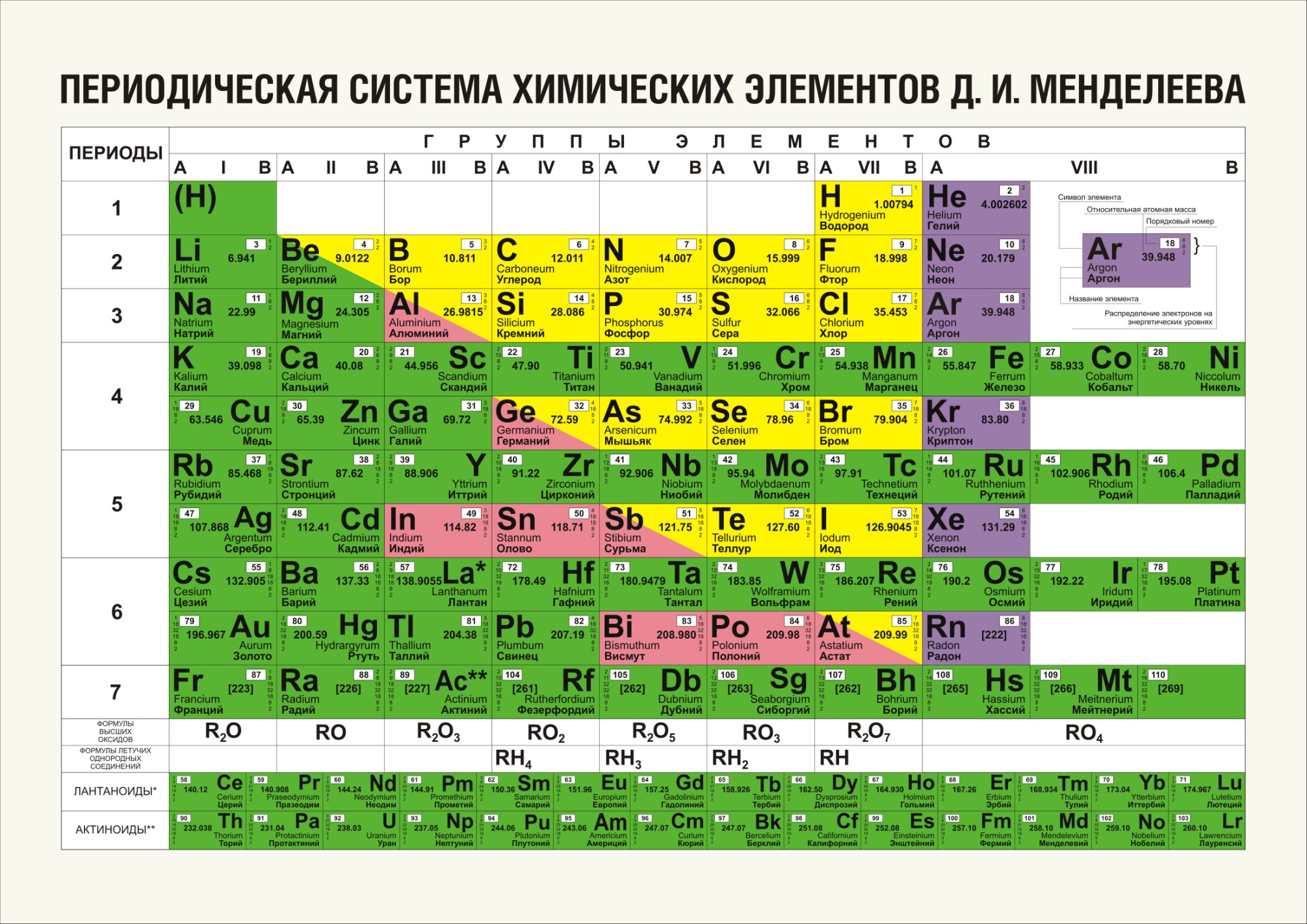 Это графическое выражение периодического закона Д.И. Менделеева
2
период
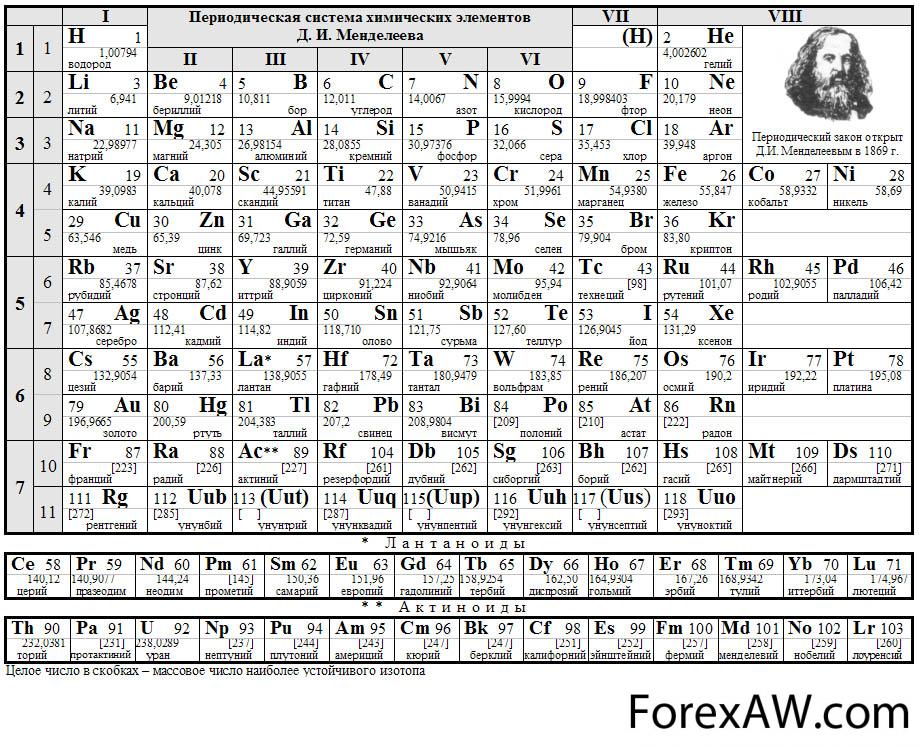 Горизонтальный ряд, начинается типичным металлом, заканчивается типичным неметаллом (кроме первого).
1
группа
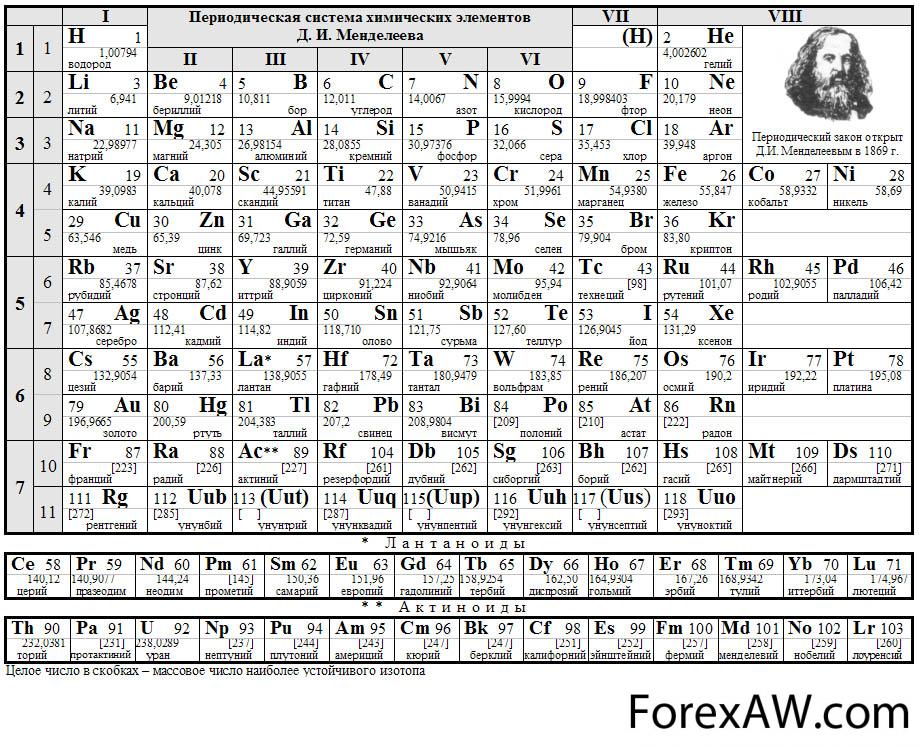 Вертикальный ряд. Группа делится на 2 подгруппы: главную и побочную. Главная (IA-Li, Na, K, Rb, Cs, Fr), побочная (IБ- Cu, Ag, Au, Rg).
Валентность
Определение
Валентность – это свойство атомов химического элемента присоединять к себе определенное число атомов других элементов.
Валентность
Рассмотрим примеры
H2O, NH3, H2S, HCl
H2O, NH3, H2S, HCl
PH3, CH4, CaH2, NaH
PH3, CH4, CaH2, NaH
Вывод: нет вещества, в котором на один водород приходится несколько атомов другого химического элемента.
Валентность
Обозначается валентность римскими цифрами
II
III
II
I
H2O, NH3, H2S, HCl
Валентность водорода равна единице!
Определение валентность
Низшая валентность
Равна 8 минус номер группы. Для неметаллов характерны две валентности: высшая и низшая.
Пример: H2S, HCl
8-VI= II
8-VII= I
II
I
Определение валентность
Высшая и низшая валентность
N
C
Cl
P
S
N
C
Cl
P
S
V
IV
VII
V
VI
III
IV
I
III
II
Нахождение валентности
По ПСХЭ 
(для элементов главных подгрупп)
Металлы: валентность совпадает с номером группы.
II
Символ х.э
Ca
№ группы, валентность
Валентность
Постоянная
Переменная
H, O, K, Na, Ca, Mg, Al, B  
и др.
Cu (I, II), 
Fe (II, III), 
S (II, IV, VI), 
Cr (II, III, VI), 
Mn (II, III, IV, VII), 
Cl (I, III, V, VII).
Валентность: алгоритм
1. Запишите символы химических элементов, входящих в состав соединения
Al Cl
2. Проставьте над знаками химических элементов их валентность римскими цифрами
III  I
Al Cl
3. Найдите наименьшее общее кратное чисел (НОК), выражающих валентность обоих элементов
Al Cl
3
4. Найдите индексы делением НОК на валентность каждого элемента
Al Cl
3:III=1
3:I=3
Определите валентность атомов х.э
Определите валентность атомов х.э
PbO, PbO2, 

 
N2O3, N2O5, NO2, NO, N2O
Ссылки на информационные источники:
Таблица Менделеева